Geographical Plate Boundaries
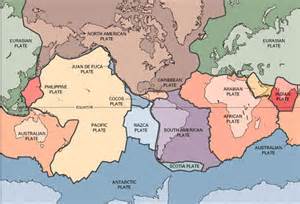 What happens when plates move in different directions?
Types of Plate Boundaries
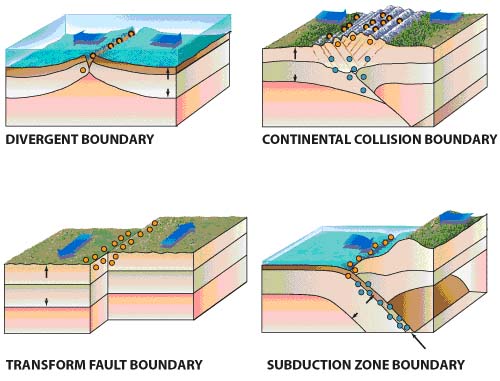 https://www.youtube.com/watch?v=dXDYoCqwSbM#t=13
Mid-Atlantic Ridge
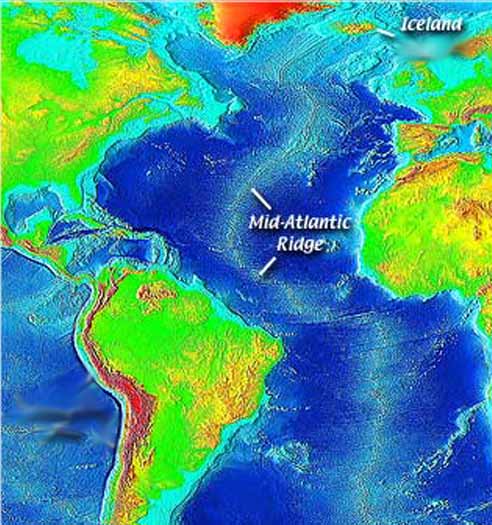 Divergent 
Between the North & South American and the African & Eurasian Plates!
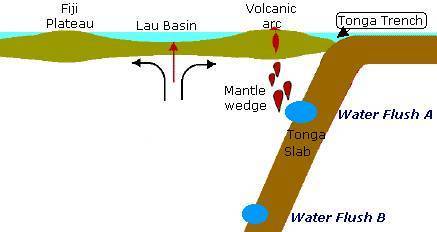 Tonga Trench
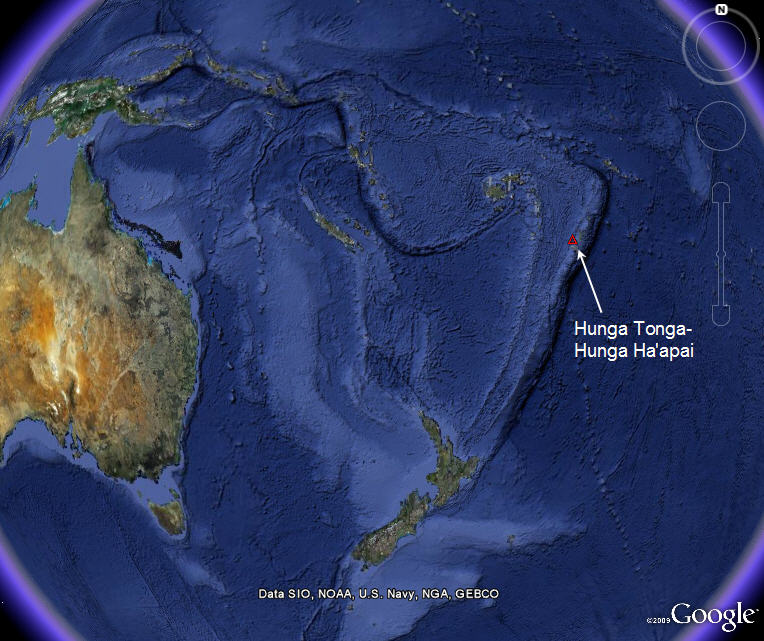 Convergent 
Between the Pacific & the Indo-Australian Plates!
East African / Great Rift Valley
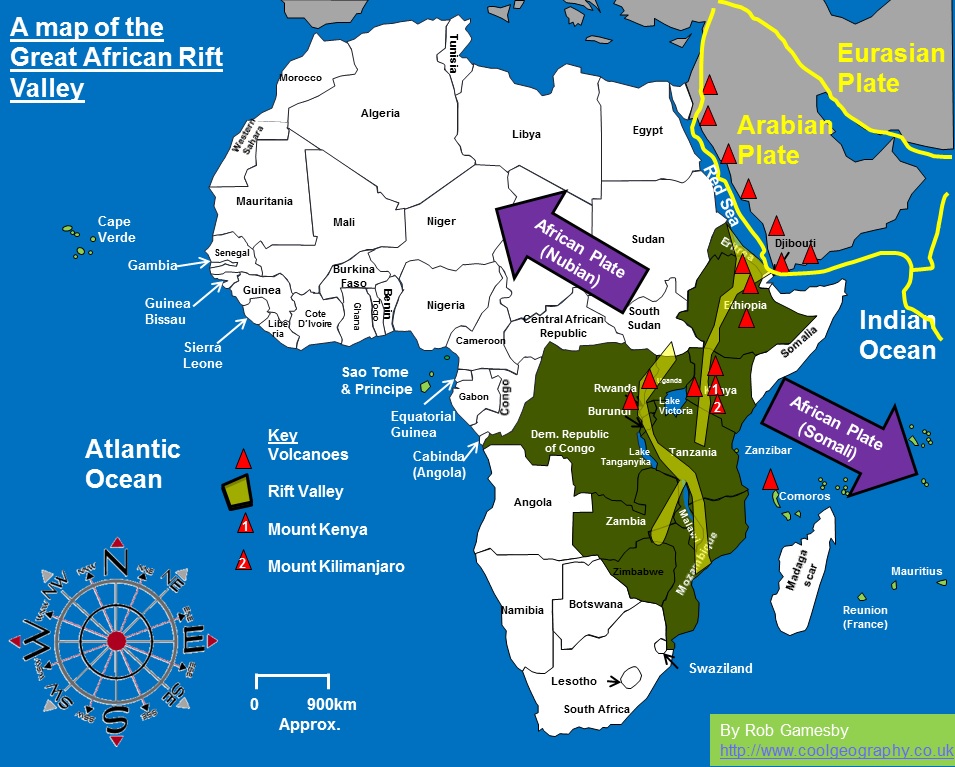 Divergent 
Between the relatively new Nubian & Somalian Plates (w/in the African Plate)!
Peru-Chili Trench
Convergent 
Between the Nazca & South American Plates!
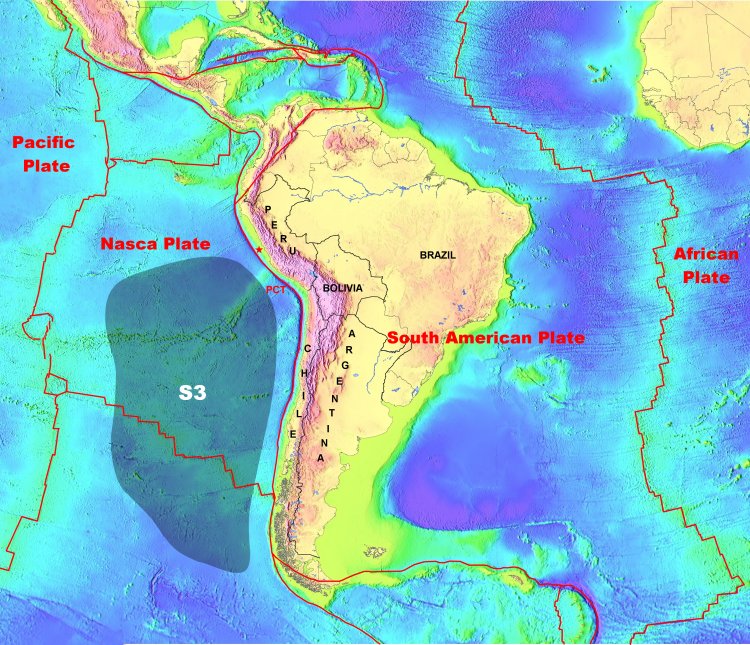 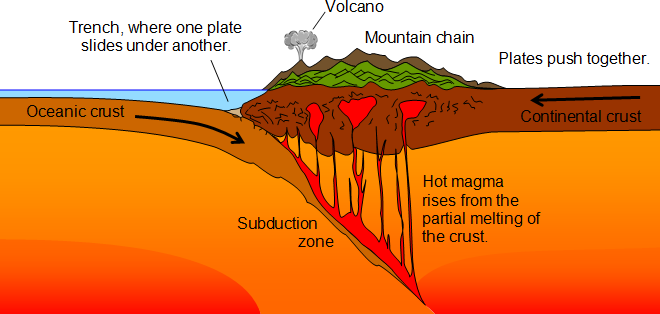 East Pacific Ridge (Rise)
Divergent 
Between the Pacific & both the Nazca and Antarctic Plates!
Volcanic heat vents support life at the sea floor!
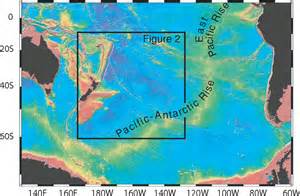 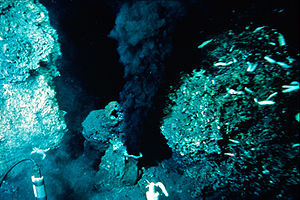 Mariana Trench
Convergent 
Between the Philippine and Pacific Plates!
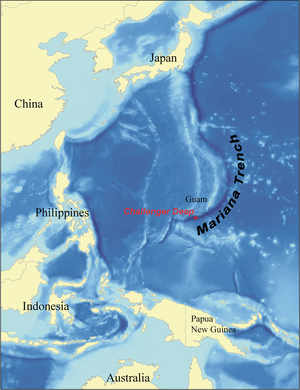 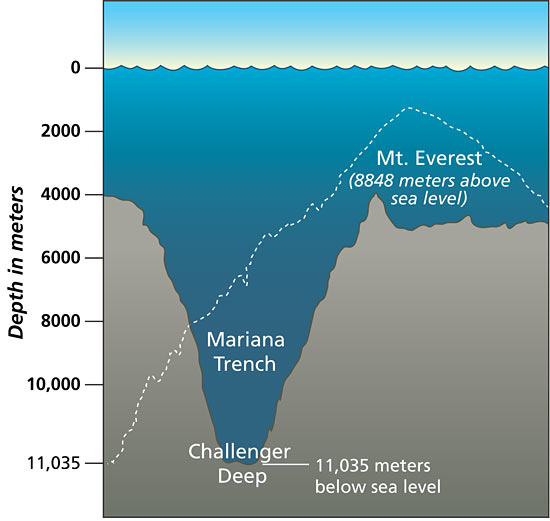 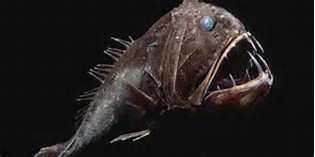 San Andreas Fault
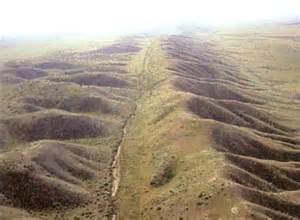 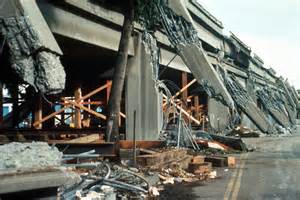 Transform 
Between the Pacific& North American Plates!
San Francisco, 1989
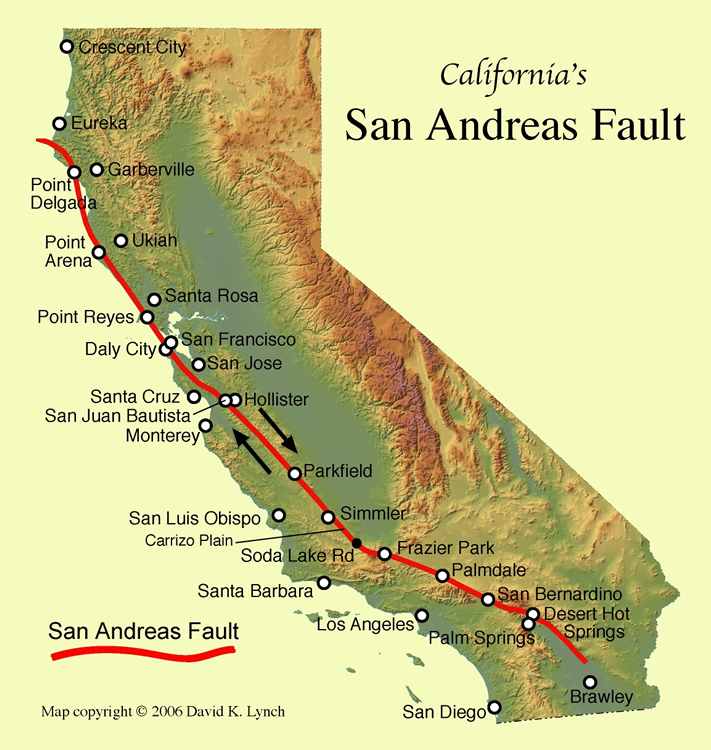 Himalaya Mountains
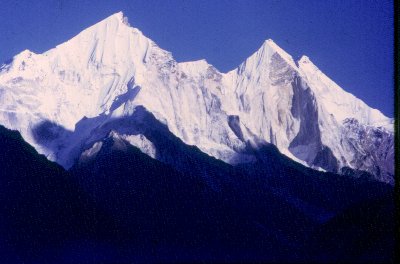 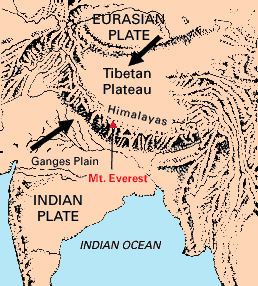 Convergent 
Between the Indo-Australian & Eurasian Plates!
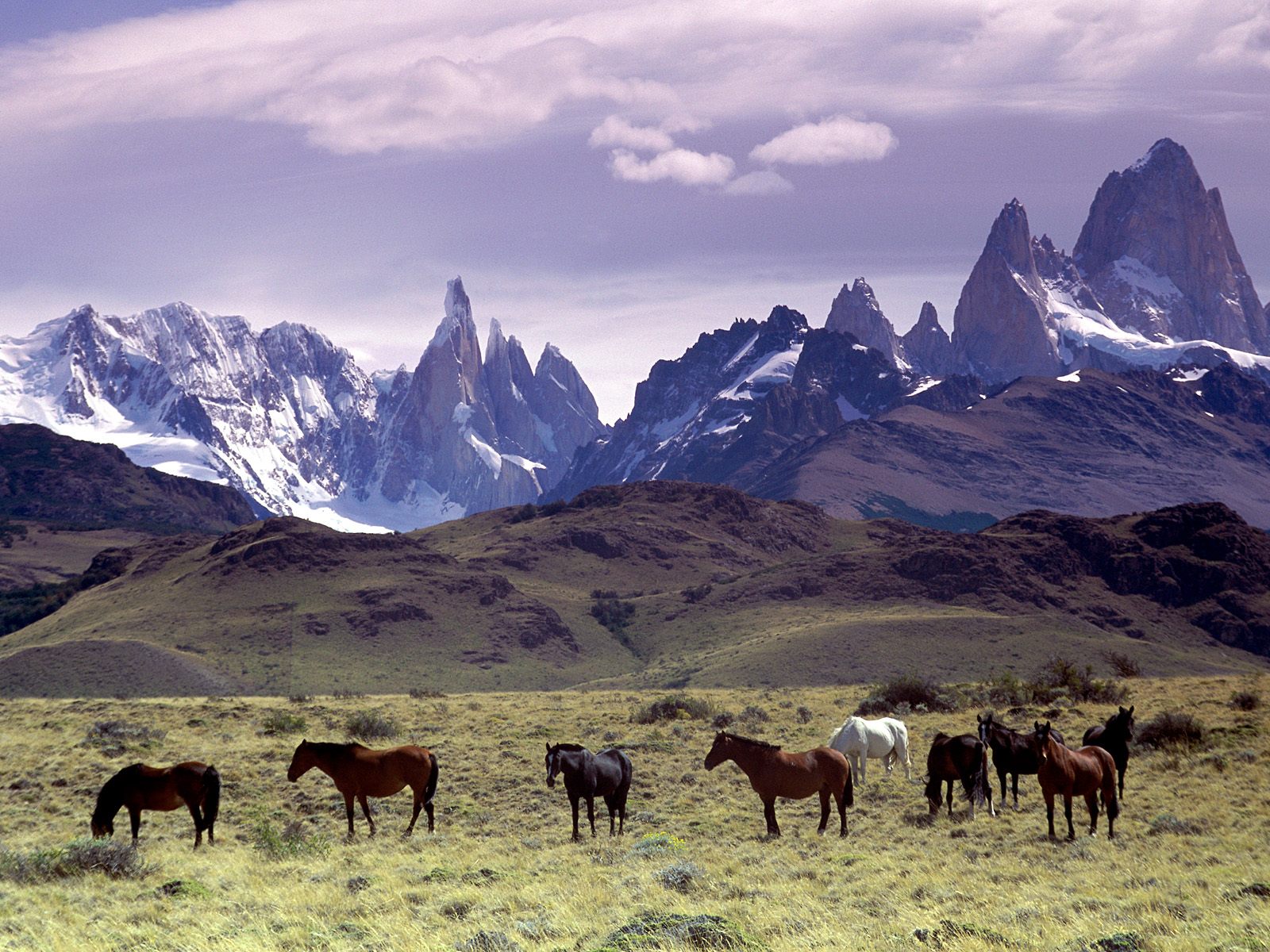 Andes Mountains
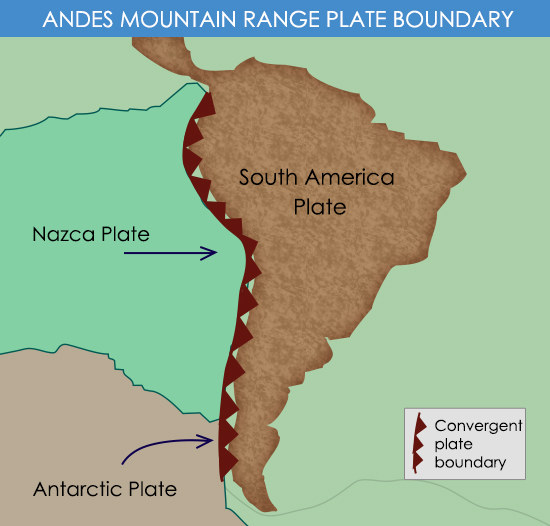 Convergent 
Between the Nazca & South American Plates!
Cascade Mountains
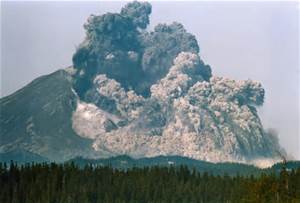 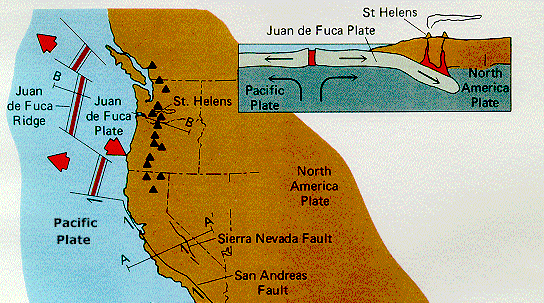 Mt. St. Helens
Convergent 
Between the North American & the Juan de Fuca Plates!
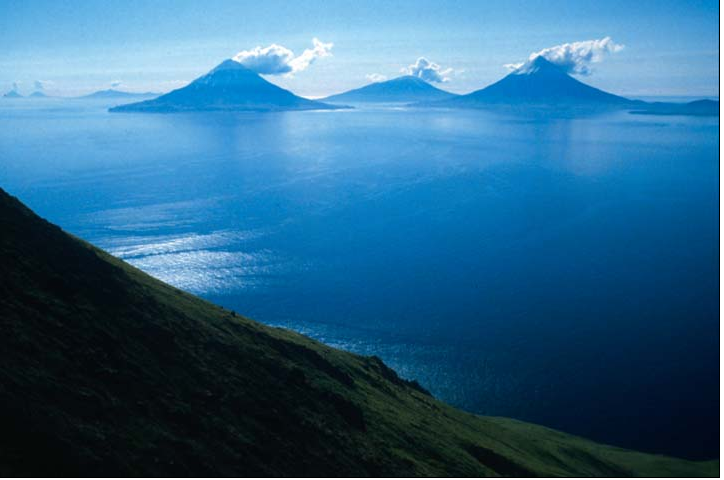 Aleutian Trench
Convergent 
Between the North American & Pacific Plates!
Island Volcanoes
Part of The Ring of Fire!
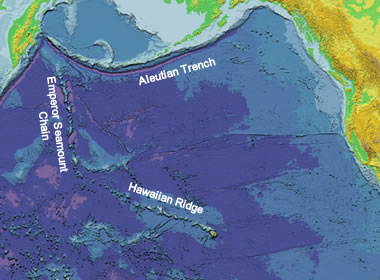 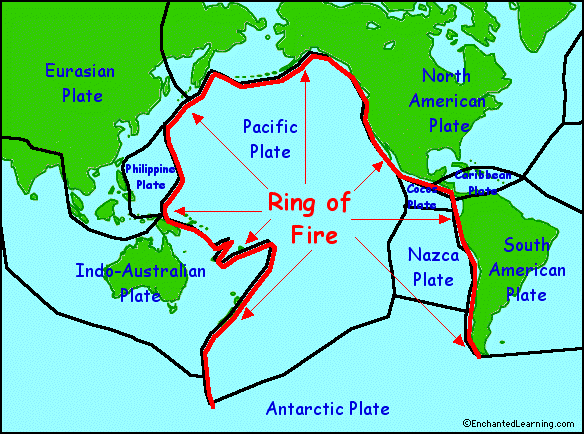 Mt. St. Helens
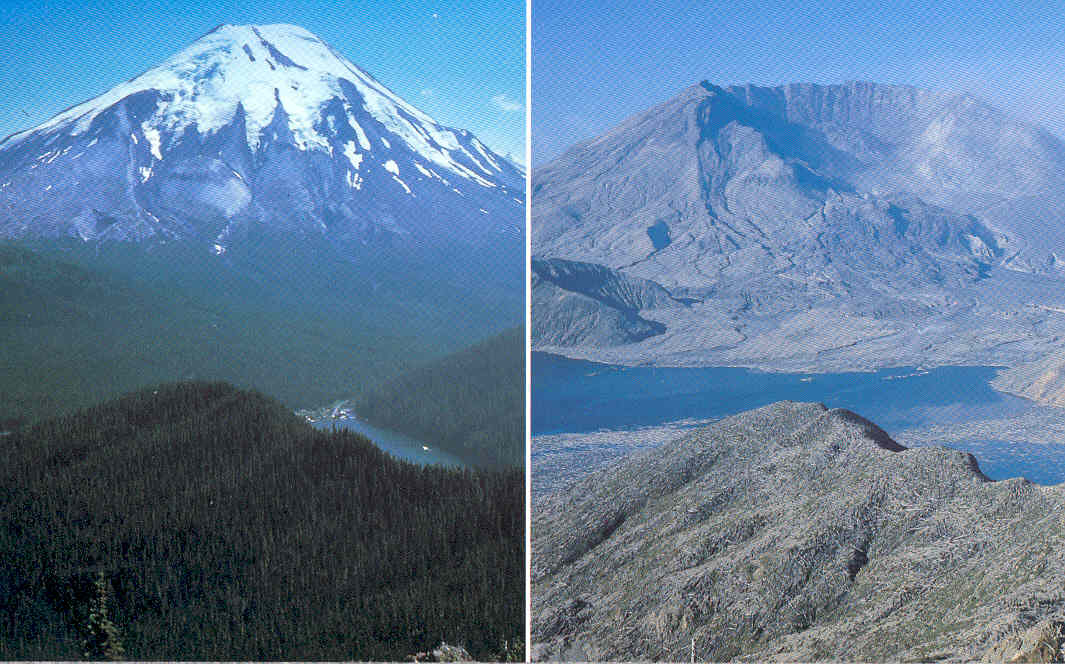 Convergent
Part of the Cascades 
Between the N. American and Juan de Fuca Plates!
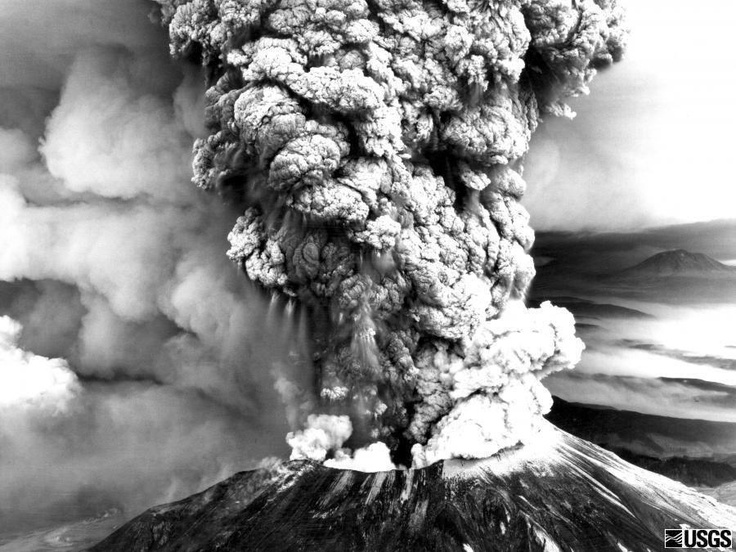 Before & After